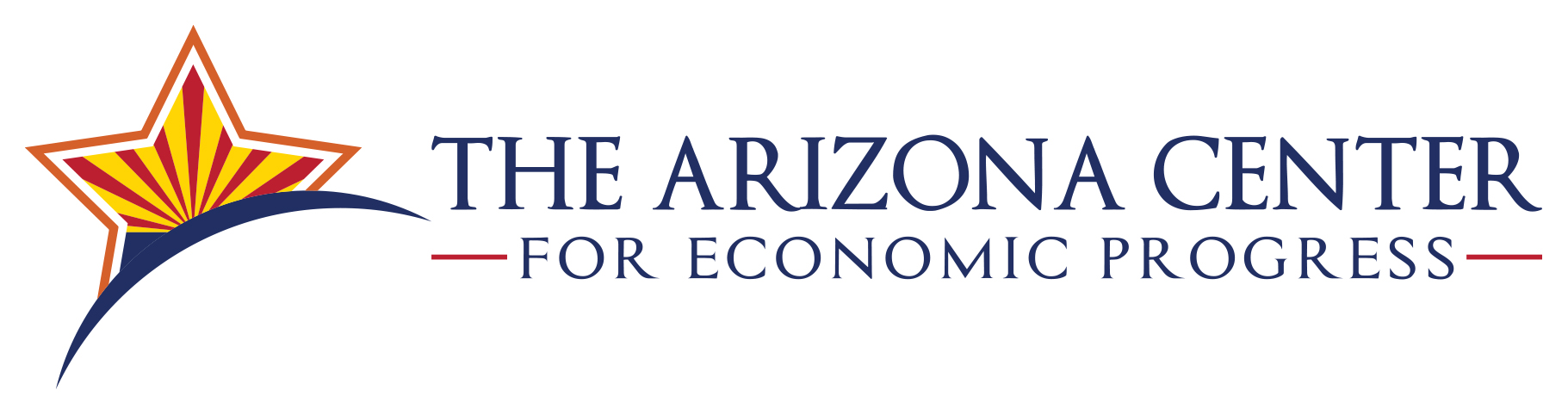 2019 Legislative Session To Do List
Water	 
Tax Conformity   *
Accept federal child care funding
Prevent freeze on Kidscare
Charter School Reforms
P-20 public education funding
Appropriate $1 Billion in one-time funds
Learn how to compromise
2019 Composition of Arizona Legislature
House of Representatives:
31 Republicans
29 Democrats
State Senate:
17 Republicans
13 Democrats
How to spend $1 Billion in One-Time Funds?
Accelerate Additional Assistance Funding
Rainy Day Fund
School facilities repair and renovations
Pay back the “K-12 Rollover” funding gimmick
Other infrastructure needs – roads, Internet access
When will session end?
Contact information

David Lujan – 602-266-0707 ext 203
Dlujan@AZEconCenter.org
Twitter  @DavidLujan

Social Media
Twitter @AZEconCenter
Facebook https://www.facebook.com/AZEconCenter/
Website: www.azeconcenter.org
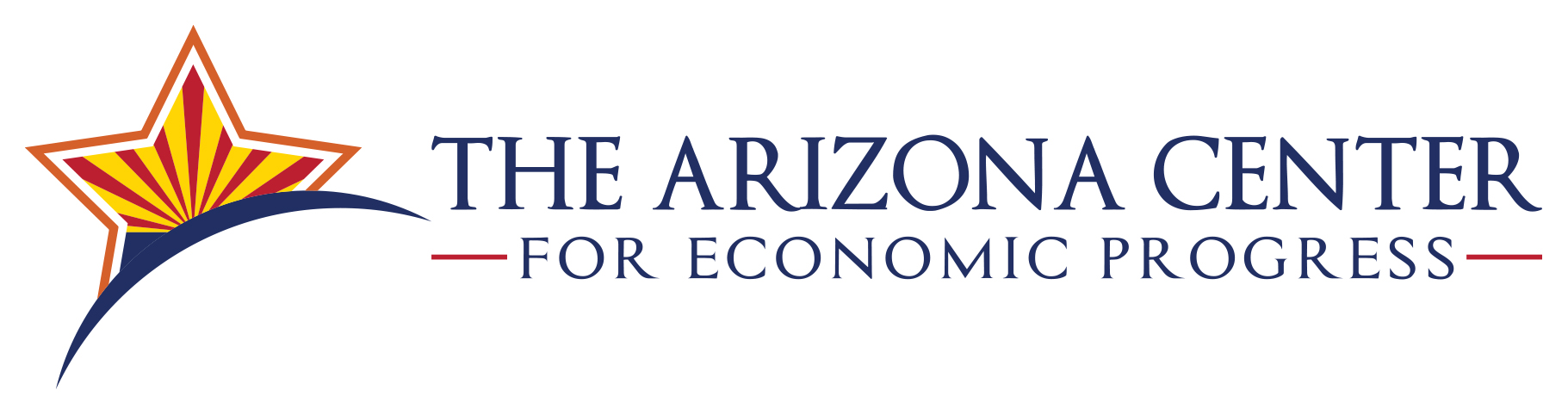